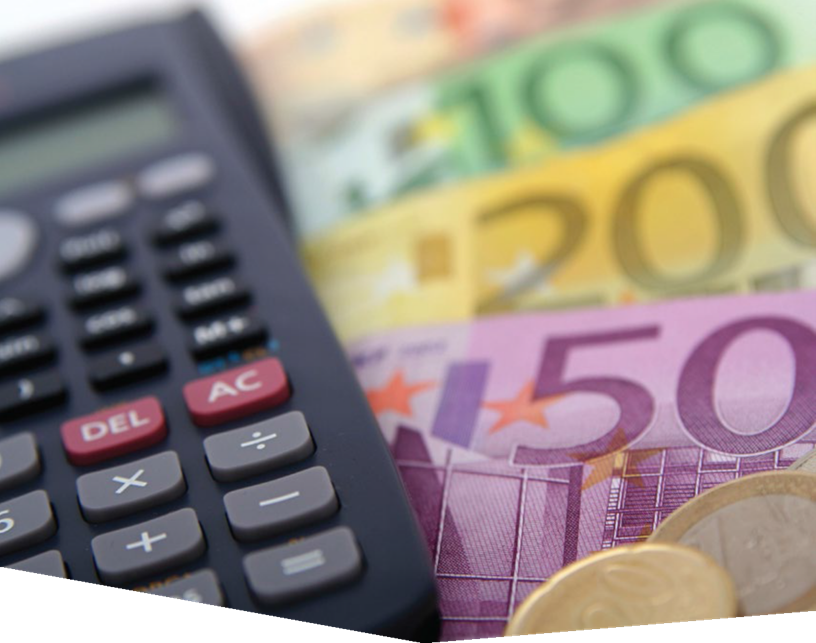 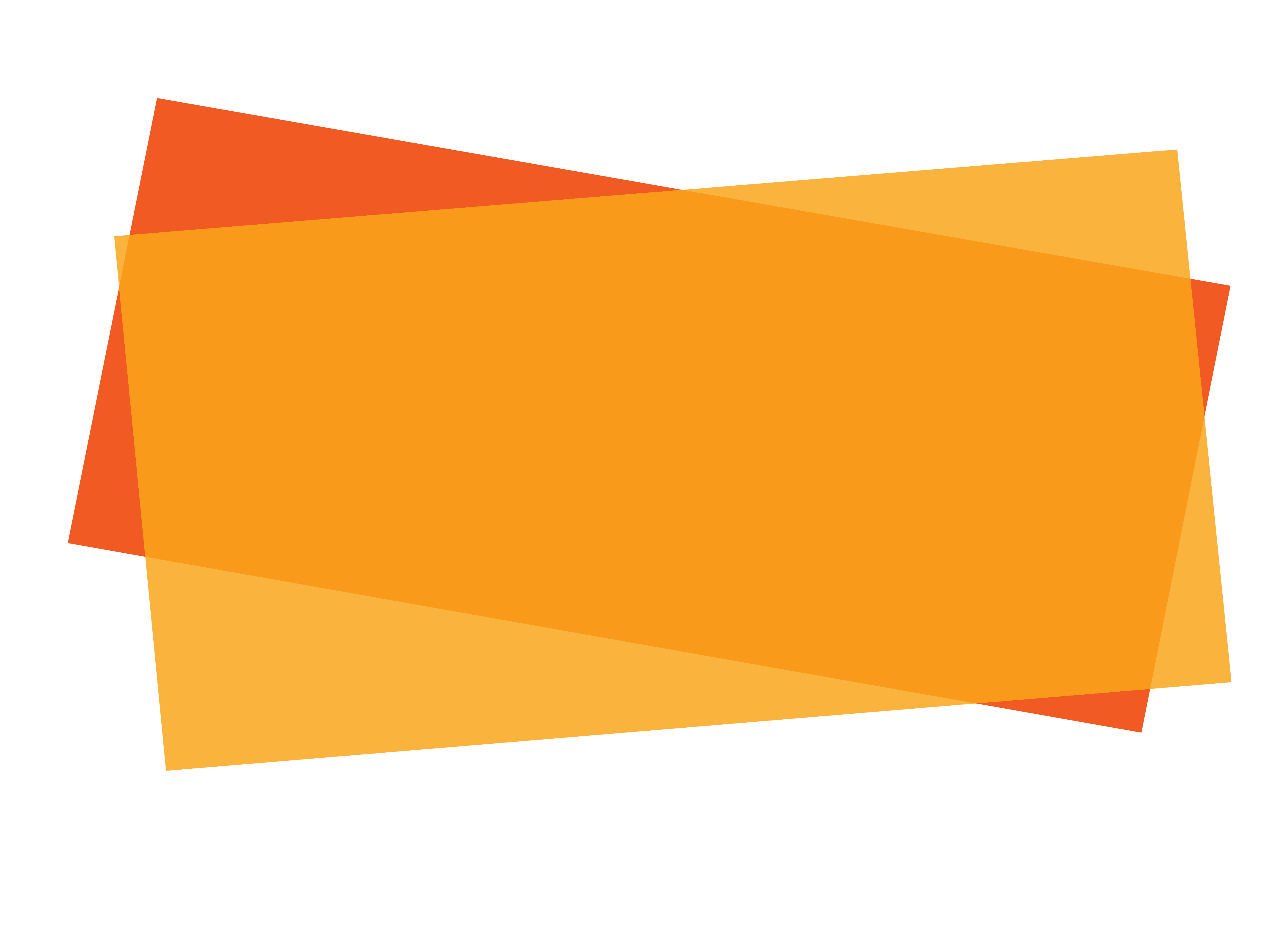 IPSASB Proposals for Transfer Expenses
The Handbook of International Public Sector Accounting Pronouncements is the primary authoritative source of international generally accepted accounting principles for public sector entities. 
All information in this presentation is proprietary and copyrighted.
IPSASB Proposals for Transfer Expenses
Purpose of Session

ED 72, Transfer Expenses, proposes requirements for accounting for transfer expenses. Currently there are no explicit requirements.

Participants who are preparing to adopt the accrual basis IPSAS should be aware of the proposals so that they can ensure any expense systems and procedures being developed for the transition process will be capable of dealing with the proposed accounting.

The accounting discussed in this session relates to proposals only and is therefore subject to change.
IPSASB Proposals for Transfer Expenses
[Speaker Notes: The proposals are intended to complement the proposed Standards on revenue (see the Revenue module)

The proposals are for a public sector specific standard; there is no equivalent IFRS as the proposed Standard deals with the making of donations etc.]
Definition of Transfer Expense

A transfer expense is an expense arising from a transaction, other than taxes, in which an entity provides a good, service, or other asset to another entity (which may be an individual) without directly receiving any good, service, or other asset in return.
IPSASB Proposals for Transfer Expenses
[Speaker Notes: Key feature of a transfer expense is that the transferor receives nothing in return for making a transfer (compare with non-exchange transaction, which also includes transactions where the transferor receives something of lower value). Highlight this difference, particularly if participants are familiar with non-exchange transactions.

The definition of a transfer expense is intended to be consistent with a transfer in Government Finance Statistics. If participants are familiar with GFS, highlight this fact.]
Performance Obligations


A performance obligation is a promise in a binding arrangement with a purchaser to transfer to the purchaser or third-party beneficiary either:

(a)	A good or service (or a bundle of goods or services) that is distinct; or
(b)	A series of distinct goods or services that are substantially the same and that have the same pattern of transfer to the purchaser or third-party beneficiary.
IPSASB Proposals for Transfer Expenses
[Speaker Notes: The definition of a performance obligation is included in ED 70, Revenue with Performance Obligations.

This definition is based on the definition of a performance obligation in IFRS 15. ED 70 is more explicit that a requirement to transfer goods or services to third party beneficiaries is a performance obligation. If participants are familiar with IFRS 15, this could be highlighted.]
Types of Transfer Expense
IPSASB Proposals for Transfer Expenses
Examples


Grants to lower levels of government
Assets donated by international organizations
Funding for training courses to be provided to beneficiaries
IPSASB Proposals for Transfer Expenses
[Speaker Notes: For additional examples, refer to the Illustrative Examples in ED 72.

Consider a discussion about the examples, and other examples from participants. Discuss whether these have performance obligations or not. The examples here could be either, depending on the terms of the transfer. If delivering the training online, this discussion could be done using chat, break-out rooms or, for small groups, a live discussion.

Transfer expenses are likely to have increased as a result of the COVID-19 pandemic, for example grants to companies or non-profit organizations. Consider including this in the discussion.]
Accounting for Transfer Expenses with Performance Obligations
IPSASB Proposals for Transfer Expenses
[Speaker Notes: The Expenses module provides more details about each step (see pages 27 – 28).]
Recognition of Transfer Expenses without Performance Obligations

A transfer expense without performance obligations is recognized at the earlier of the following dates:
When the transfer provider has a present obligation to transfer resources to a transfer recipient. In such cases, the transfer provider shall recognize a liability representing its obligation to transfer the resources;
and
When the transfer provider ceases to control the resources; this will usually be the date at which it transfers the resources to the transfer recipient. In such cases, the transfer provider derecognizes the resources it ceases to control in accordance with other Standards.
IPSASB Proposals for Transfer Expenses
[Speaker Notes: Further details are in the Expenses module (page 29).

Note that the treatment of transfer expenses without performance obligations may not mirror the treatment of revenue with performance obligations. There will be differences where a transfer recipient has a present obligation, where revenue is only recognized when the obligation is satisfied. Unlike performance obligations, present obligations do not give rise to an asset for the transfer provider, so the expense is recognized immediately.]
Measurement of Transfer Expenses without Performance Obligations


Expense recognized at date of transfer
Carrying amount of resources transferred
Expense recognized prior to transfer
Best estimate of the costs that the transfer provider will incur
IPSASB Proposals for Transfer Expenses
[Speaker Notes: Further details are in the Expenses module (page 29).]
Comparison of Transfer Expenses without Performance Obligations and Revenue without Performance Obligations
IPSASB Proposals for Transfer Expenses
For Further Information
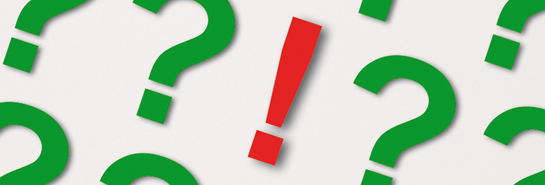 Visit the IPSASB web site http://www.ipsasb.org
IPSASB Proposals for Transfer Expenses
[Speaker Notes: For further details refer to the IPSASB’s website. The training could be supplemented by showing some or all of the IPSASB webinar on ED 72 - https://www.youtube.com/watch?v=UfhfVsfK73k]